Intro to Earth Science
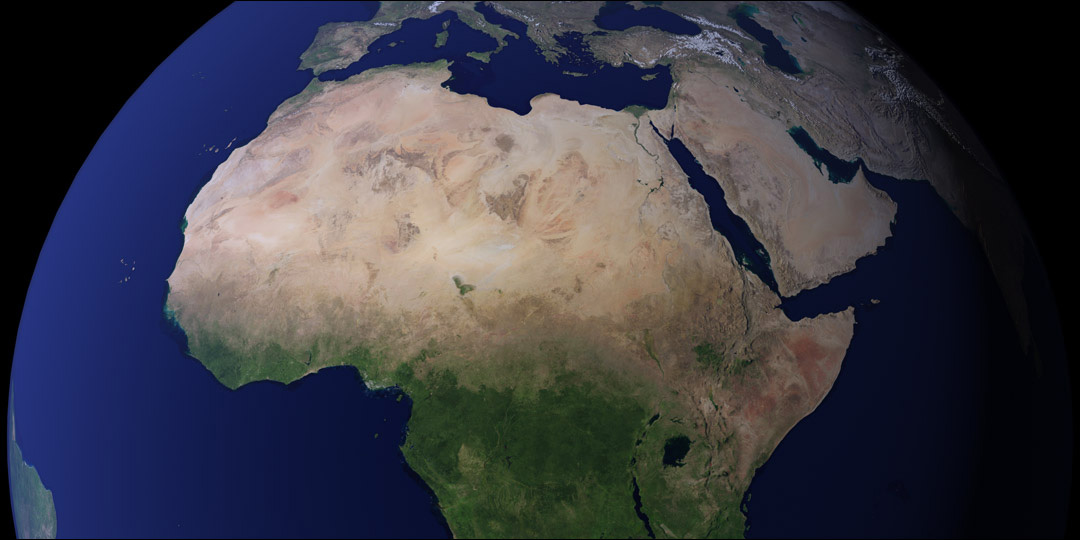 Observations, Inferences, Classification
What is used to make an observation?
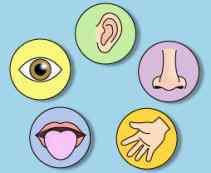 the five senses
Scientific Instruments (Help with observations)
ruler
graduated cylinder
scale
ruler
stop watch
After observations have been collected.  What does it mean to 
make an inference?
make an educated guess
(an hypothesis)
We use the observations made to classify objects.

Give some examples of how you use classification systems.
Give examples of how scientists 
use classification systems.
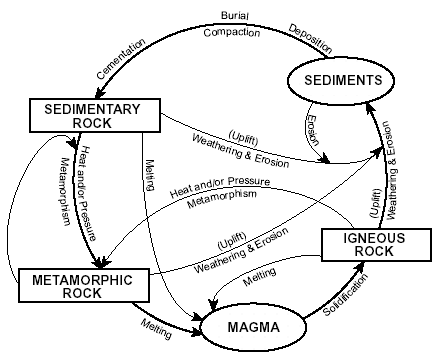 Types  of ROCKS
Give examples of how scientists 
use classification systems.
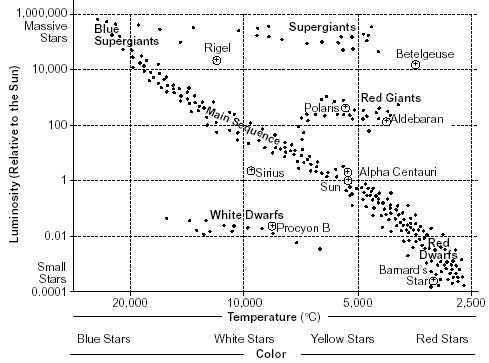 Types of STARS
Complete pages 3 and 4 in Notes Packet
Graphical Relationships
increases
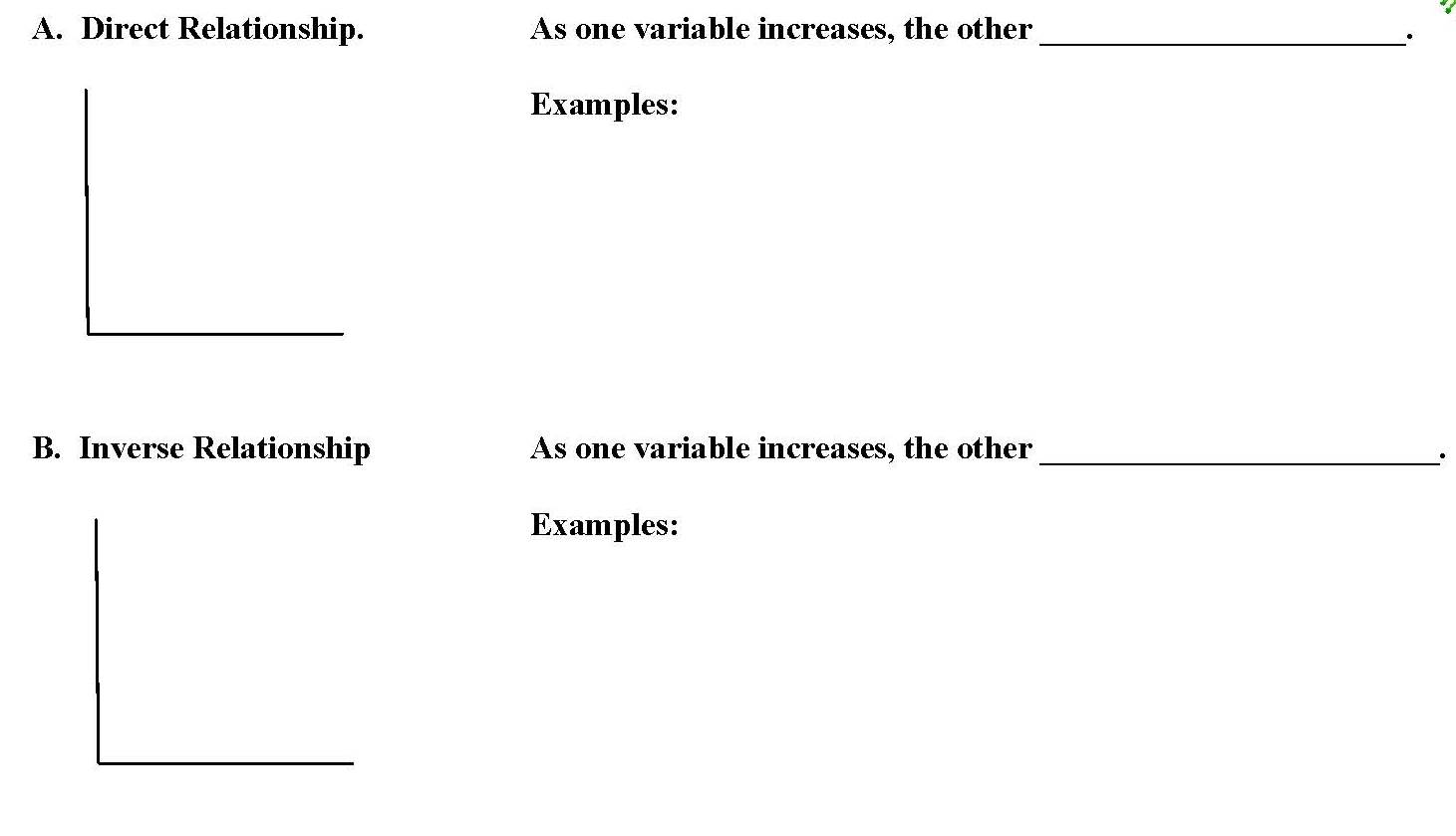 - Population vs. Pollution
- Hours you study vs. Grades
decreases
- Distance vs. Magnetic Attraction
- Elevation vs. Temperature
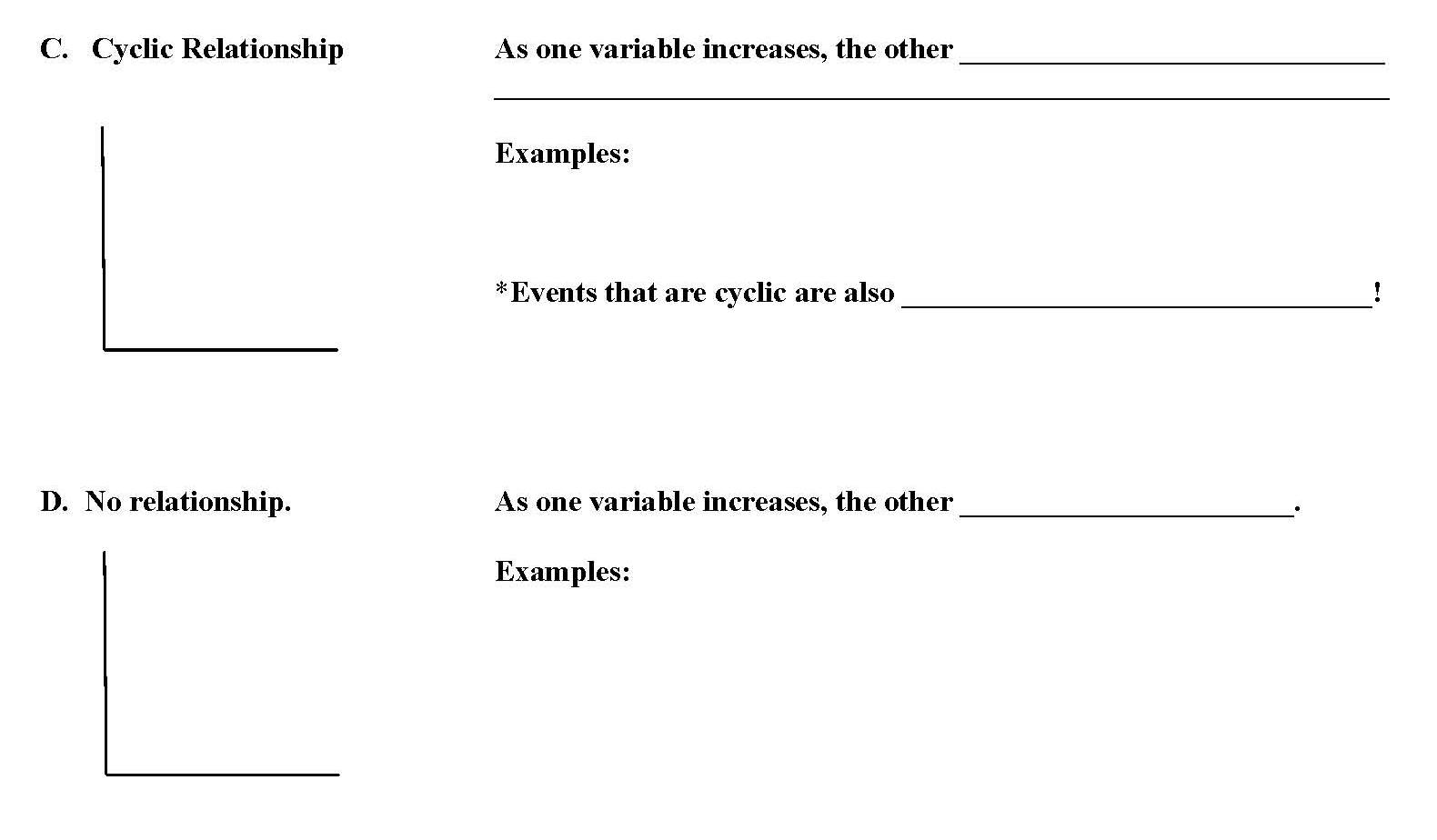 Changes in a Pattern
- Moon Phases
- Yearly Temperature
Predictable
Stays the same
- Time vs. Mass
- Times vs. # of Planets
Complete pages 6-9 in notes packet
Earth Science Math and You
               (The Basic Math You Need to Know)
Rounding
Subtracting Time
Scientific Notation
Complete page 10- 11 in notes packet
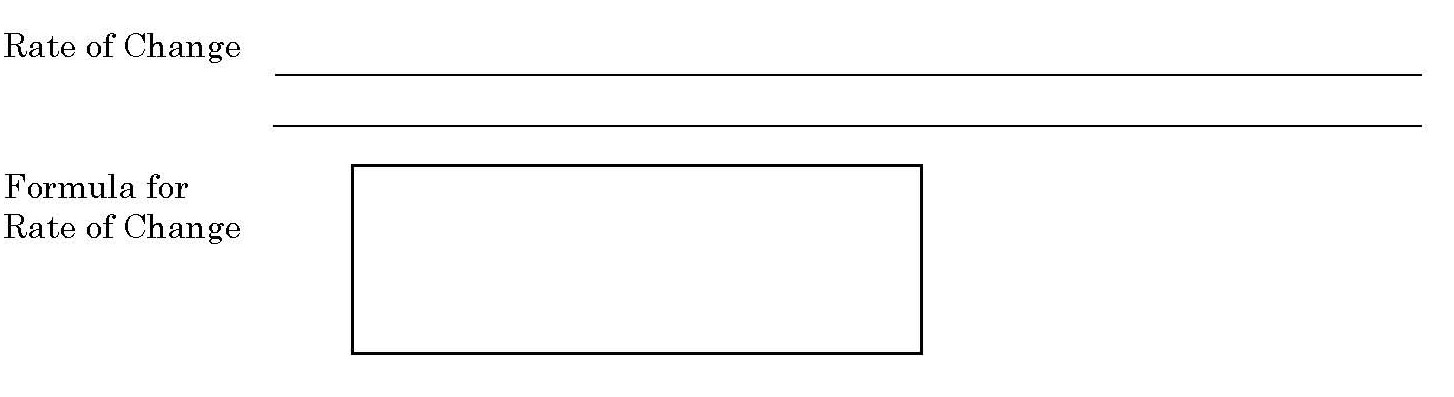 How something changes over a period of time
Complete page 12 and 13 in notes packet
DENSITY:
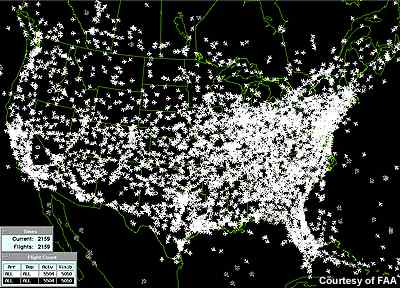 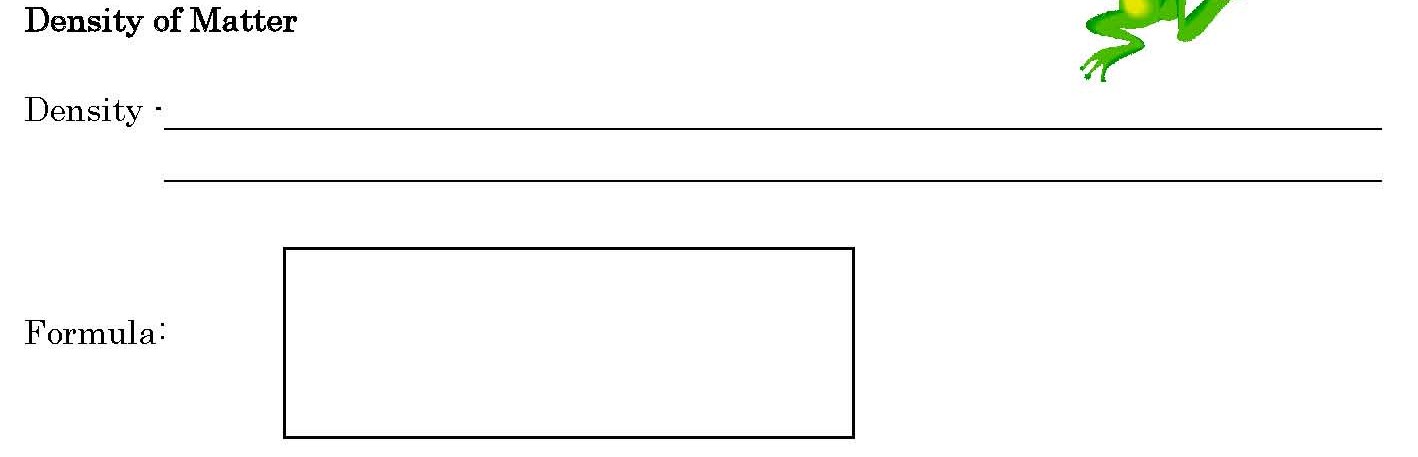 - The amount of matter in a specific volume
- How tightly packed the atoms are
* Know the Density Triangle*
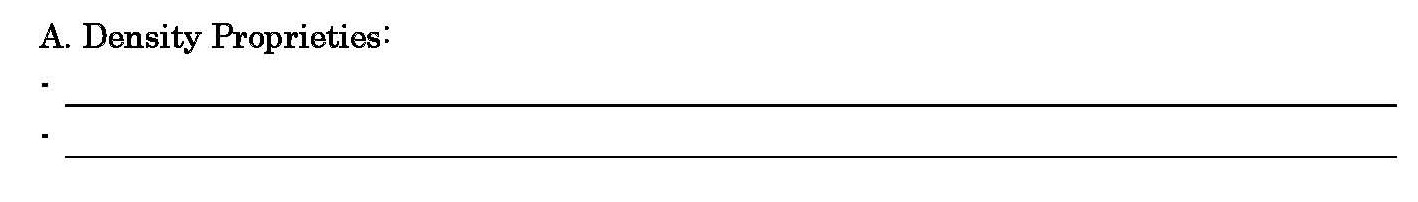 The same substance has the same density
Density does not change if a material is broken in half
You need to Remember This!!
Cutting or breaking an object does NOT change its density!
Complete pg 14 and 15 in Notes Packet
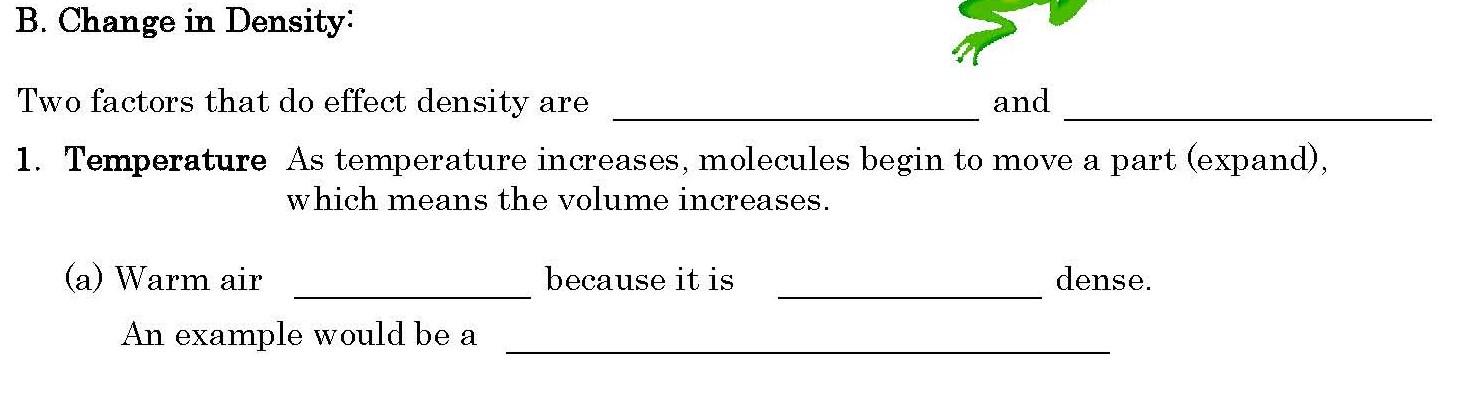 Temperature
Pressure
Rises
Less
Hot Air Balloon
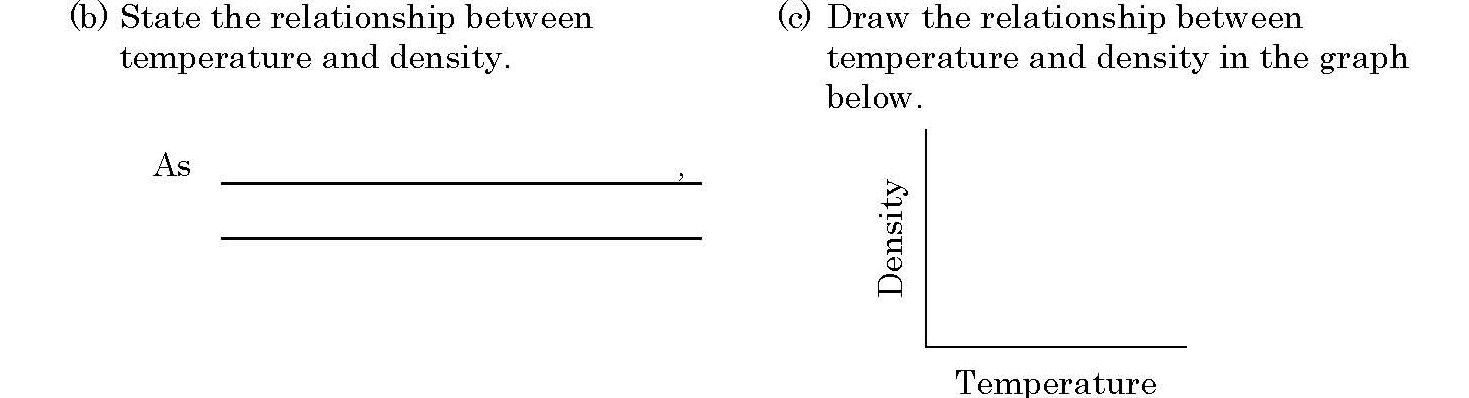 As Temp. Increases Density Decreases
Phases of Matter & Density
During which phase of matter (solid,
liquid, or gas) are most materials:
most dense?
least dense?
solid
gas
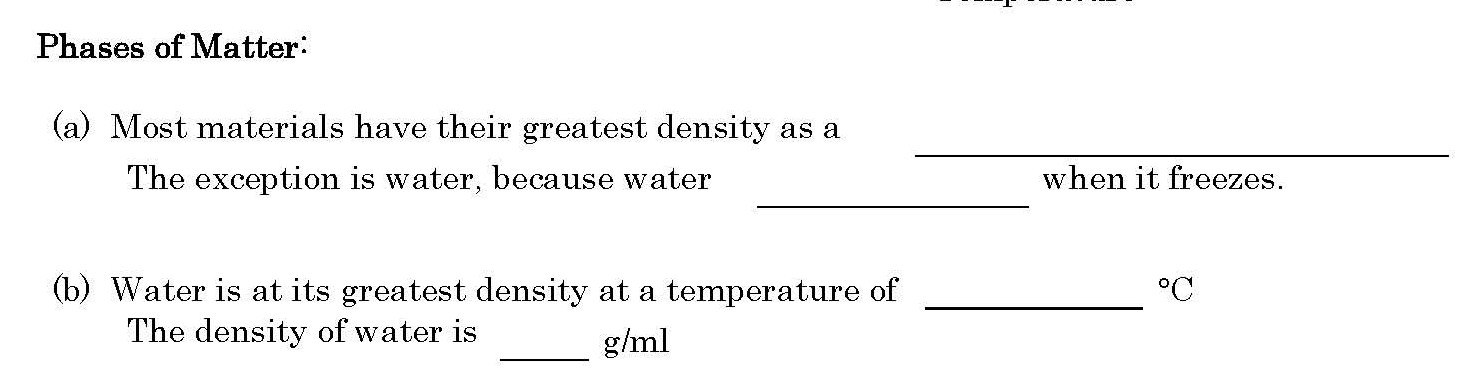 Solid
Expands
3.98
1
Density
.2
Mass    
	Volume
0.5
Density =
=1
>1
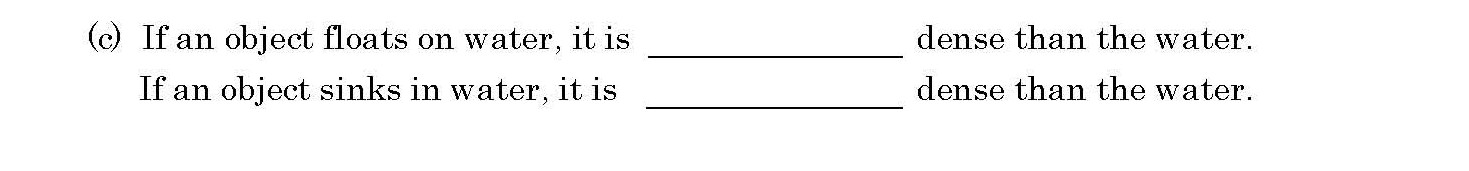 Less
More
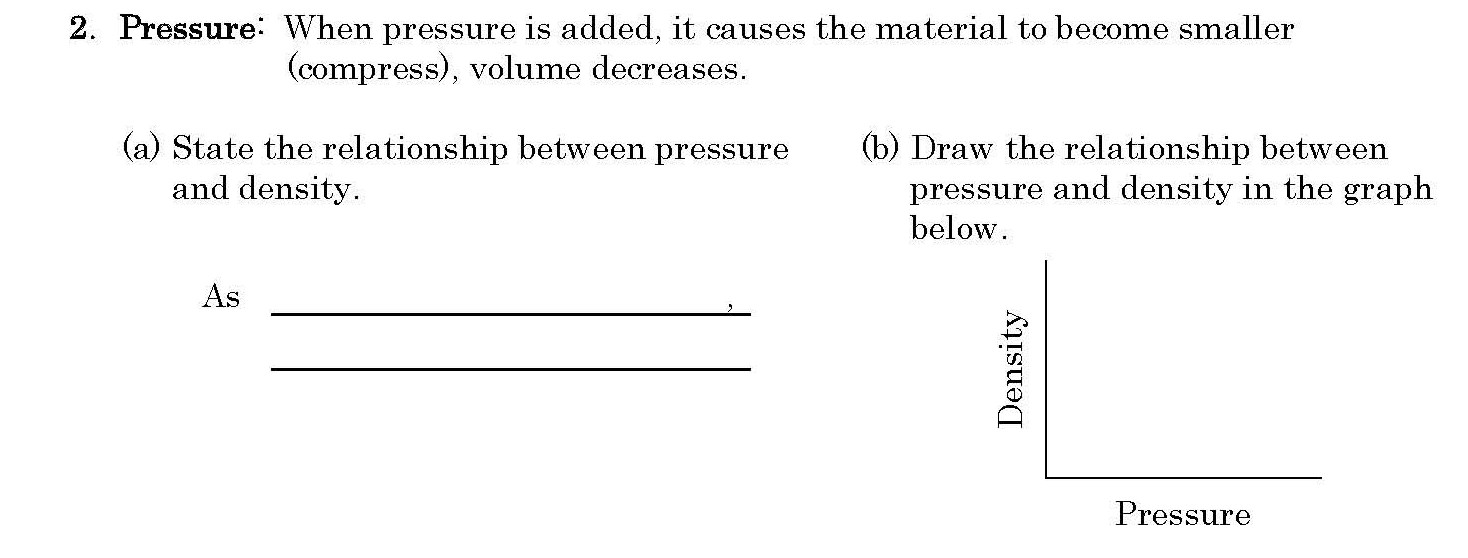 As Pressure Increases Density Increases
Complete pages 17– 22 in Notes Packet